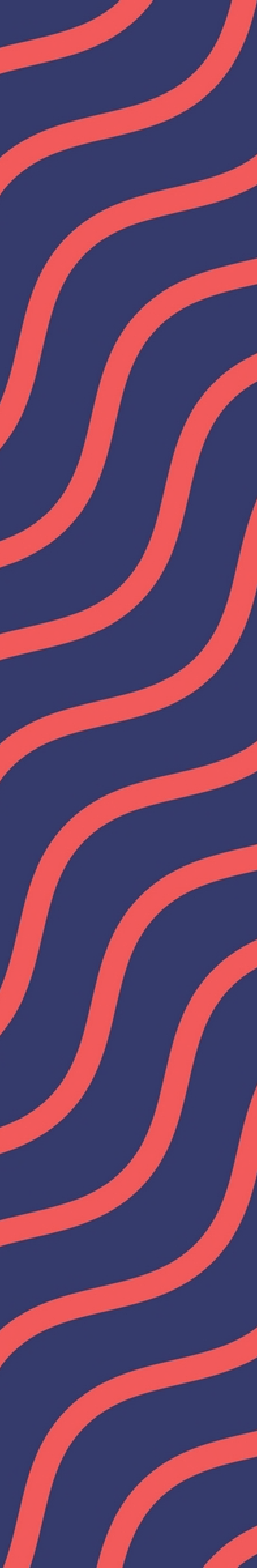 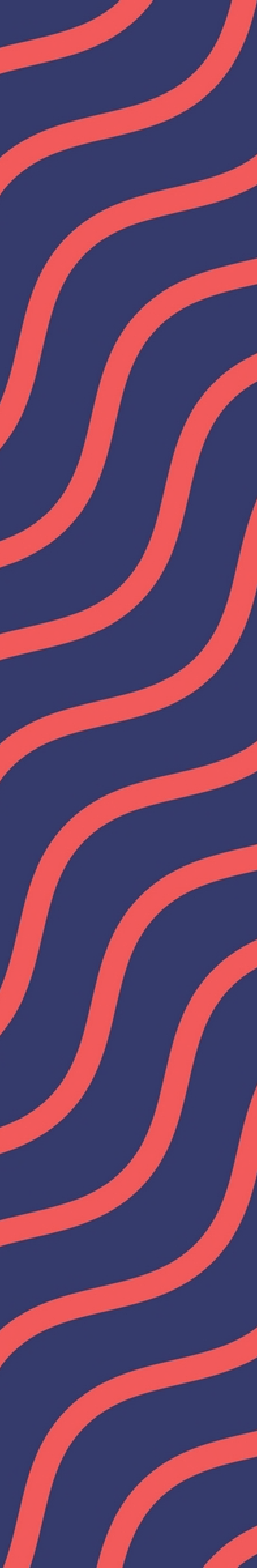 John DOE
EDUCATION
YOUR
PICTURE
20XX – DEGREE – UNIVERSITY
Lorem ipsum dolor sit amet, consectetur adipiscing elit. Quisque pulvinar sit amet turpis ut consequat. 

20XX – DEGREE – UNIVERSITY
Lorem ipsum dolor sit amet, consectetur adipiscing elit. Quisque pulvinar sit amet turpis ut consequat. 

20XX – DEGREE – UNIVERSITY
Lorem ipsum dolor sit amet, consectetur adipiscing elit. Quisque pulvinar sit amet turpis ut consequat.
CONTACT
Address:
12 Regent Street
Y200 New-York, NY

Ph. :
111 222 333
222 333 444

Web:
Twitter.com/name
Facebook.com/name

Email: mail@mail.com
WORK EXPERIENCE
20XX- 20XX | JOB TITLE  | COMPAGNY
Lorem ipsum dolor sit amet, consectetur adipiscing elit. Quisque pulvinar sit amet turpis ut consequat. Lorem ipsum dolor sit amet, consectetur adipiscing elit. Quisque pulvinar sit amet turpis ut consequat. 

20XX- 20XX | JOB TITLE  | COMPAGNY
Lorem ipsum dolor sit amet, consectetur adipiscing elit. Quisque pulvinar sit amet turpis ut consequat. Lorem ipsum dolor sit amet, consectetur adipiscing elit. Quisque pulvinar sit amet turpis ut consequat. 

20XX- 20XX | JOB TITLE  | COMPAGNY
Lorem ipsum dolor sit amet, consectetur adipiscing elit. Quisque pulvinar sit amet turpis ut consequat. Lorem ipsum dolor sit amet, consectetur adipiscing elit. Quisque pulvinar sit amet turpis ut consequat. 

20XX- 20XX | JOB TITLE  | COMPAGNY
Lorem ipsum dolor sit amet, consectetur adipiscing elit. Quisque pulvinar sit amet turpis ut consequat. Lorem ipsum dolor sit amet, consectetur adipiscing elit. Quisque pulvinar sit amet turpis ut consequat.
OBJECTIVES
Lorem ipsum dolor sit amet, consectetur adipiscing elit. Quisque pulvinar sit amet turpis ut consequat. Lorem ipsum dolor sit amet, consectetur adipiscing elit. Quisque pulvinar sit amet turpis ut consequat. 

Lorem ipsum dolor sit amet, consectetur adipiscing elit. Quisque pulvinar sit amet turpis ut consequat.
SKILLS
SOFT SKILLS
ORGANISE
ADWORDS
CREATIVE
COMPTABILITÉ
LEADER
MANAGEMENT
ENGLISH
LANGUAGES
GERMAN
CHINESE
GERMAN
FRENCH
ITALIAN